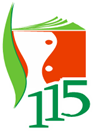 Департамент образования мэрии г. Ярославля
 Городской центр развития образования
Стажировочная площадка 

«Современные образовательные технологии в детском саду: новые возможности организации образовательного  процесса с дошкольниками  в соответствии с ФГОС ДО»  

Начальная школа-детский сад № 115
2017-2018 учебный  год
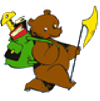 «Механизмы реализация ФГОС:
технология  деятельностного метода      Л.Г. Петерсон»



Семинар №1 




Начальная школа-детский сад № 115
26 октября 2017 год
Федеральный закон Российской Федерации«Об образовании в Российской Федерации» № 273 –ФЗ
вступил в силу 1.09.2013


Статья 2. Основные понятия, используемые в настоящем  Федеральном законе
образование – приобретение опыта деятельности и компетенции;  
воспитание – деятельность, направленная на развитие личности, создание условий для самоопределения и социализации;
обучение – целенаправленный процесс организации деятельности обучающихся по овладению знаниями, умениями, навыками и компетенцией.
«Об утверждении Федеральных  государственных образовательных стандартов  дошкольного образования»
  Приказ Министерства образования и науки 
Российской Федерации от 17.10.2013.  №1155вступил в силу 1.01.2014
ФГОС ДО 
ориентир развития системы дошкольного образования в РФ.
Стандарт - узаконенная норма качества.
* Ориентир – избранная цель (С.И. Ожегов)
* Ориентированный – целенаправленный (осведомлённый, знающий, разбирающийся)
«Об утверждении Федеральных  государственных образовательных стандартов  дошкольного образования»
к структуре основной образовательной программы дошкольного образования и её объёму;

к условиям реализации основной образовательной программы ДО;

к результатам освоения основной    образовательной программы ДО.
ФГОС - ориентир развития системы ДО
ФГОС:
  модель личностного развития
  самоценность дошкольного возраста
  лично-ориентированное взаимодействие в системе 
    «взрослые и дети»
  уважение личности ребёнка
ФГОС – поддерживают разнообразие детства
 Развитие ребёнка должно быть в контексте специфических детских деятельностей
  (игра, познание, исследование, художественное  
    творчество)
Миссия дошкольного образования
«Становление и развитие личности в её индивидуальности, уникальности,  неповторимости»

От парадигмы знаний, умений и навыков – к парадигме развития личности воспитанника.
Основные ценности ДО
психологическая стабильность, 
высокая самооценка ребёнка,
вера в свои силы, 
социальные способности.




Все эти психологические характеристики лежат в основе высокой мотивации детей к обучению.
ФГОС ДО
ФГОС ДО
Образовательные области (обновление)
развитие
развитие
развитие
развитие
развитие
Изменение и обновление организации   детской деятельности.
Условия реализации ФГОС ДО
Целенаправленный процесс приобретения опыта деятельности по овладению знаниями, умениями, навыками
 и компетенцией
Взаимодействие со сверстниками и взрослыми
(коммуникативные 
навыки)
Сохранение индивидуальности, уникальности и неповторимости  личности
Проявление инициативы и самостоятельности в разных видах деятельности
Требование к результатам освоения ООП
Целевые  ориентиры ДО – 

социально-нормативные возрастные характеристики
(социальные и психологические характеристики)
 возможных достижений ребёнка на этапе завершения уровня ДО.
Целевые ориентиры-избранная, основная цель приложения усилий;-направления движения по достижению цели; -руководящие принципы, определяющие движение к цели.
Целевые ориентиры – требования к результатам  освоения ООП
… социально-нормативные возрастные характеристики возможных достижений ребенка на этапе завершения уровня дошкольного образования;
… основа преемственности дошкольного и начального образования;

формирование у дошкольников предпосылок учебной деятельности.
Целевые ориентиры на этапе завершения ДО
- ребенок овладевает  основными культурными способами деятельности, проявляет инициативу и самостоятельность в разных видах деятельности - игре, общении, познавательно-исследовательской деятельности, конструировании и др.; способен выбирать себе род занятий, участников по совместной деятельности;
Ребенок овладевает основными культурными способами деятельности
проявляет инициативу и самостоятельность в разных видах деятельности –
 игре, 
общении, 
познавательно-исследовательской деятельности,
 конструировании и др.; 
способен выбирать
 себе род занятий, 
участников по совместной деятельности.
Практическое применение
при планировании воспитательно- образовательного процесса в ОУ и группе,
при правильном определении целей и задач режимных моментов, предполагающих следование целевым ориентирам, 
для  создания качественных  условий для следования ЦО,
при составлении и  анализе конспекта занятия  в соответствии с продвижением к ЦО,
для анализа педагогической деятельности и составление индивидуального сопровождения ребёнка в достижении ЦО.
Целевые ориентиры на этапе завершения ДО
6. ребенок способен к волевым усилиям, может следовать социальным нормам поведения и правилам в разных видах деятельности, во взаимоотношениях со взрослыми и сверстниками, может соблюдать правила безопасного поведения и личной гигиены.
Ребенок способен к волевым усилиям
может следовать социальным нормам поведения и правилам 
в разных видах деятельности, 
во взаимоотношениях со взрослыми 
и сверстниками; 
может соблюдать правила 
безопасного поведения и
 личной гигиены.
Домашнее задание
Рассмотреть  и заполнить в таблицу  все ЦО для старшего дошкольного возраста  и  разложить их на составляющие как на слайдах
ФГОС ДО
При обязательном соблюдении требований к условиям реализации Программы настоящие целевые ориентиры предполагают формирование у дошкольников предпосылок учебной деятельности на этапе завершения ими дошкольного образования.


 Предпосылки – это предварительное условие чего-либо. 

 Универсальные     - (лат. universalis - общий, всеобщий), то есть пригодные для многих целей, будь то обучение, общение, какие-то жизненные ситуации.
Основная деятельность дошкольников - это игра
Дошкольник учится в игре
 ставить цель, 
 планировать, 
 добиваться результата.   








Эти умения переносятся в другие виды деятельности
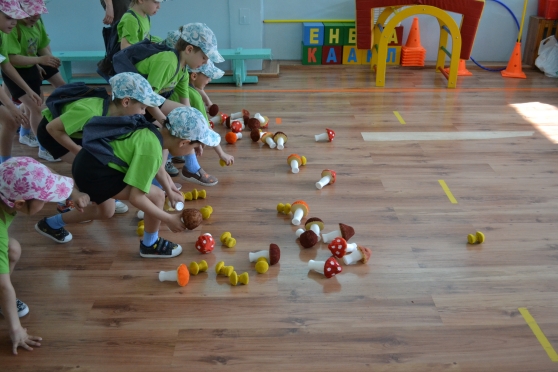 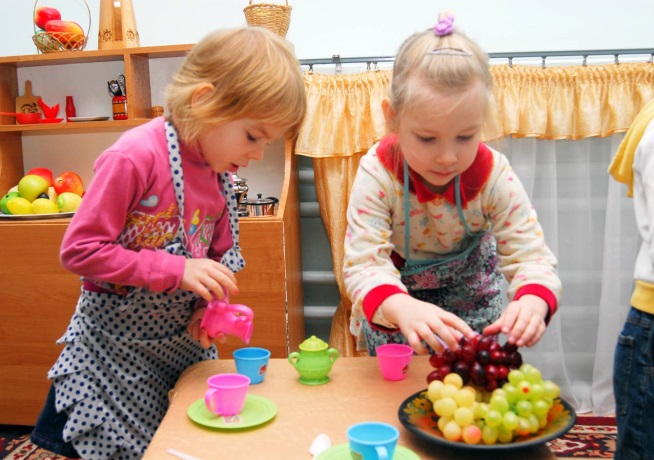 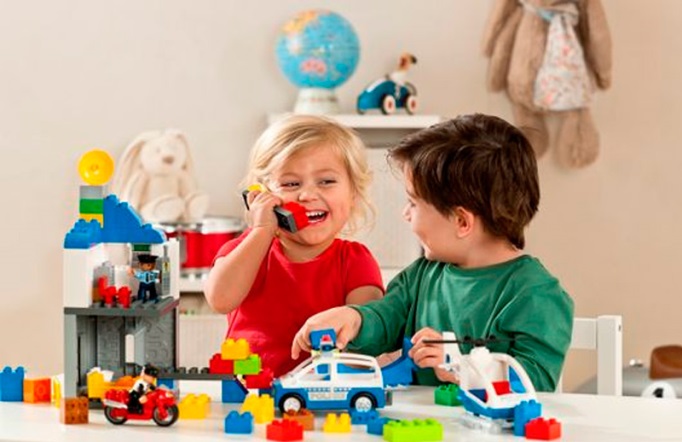 Компоненты предпосылок к учебной деятельности
мотивационная готовность

личностная готовность 

интеллектуальная готовность

 эмоционально-волевая готовность

коммуникативная готовность
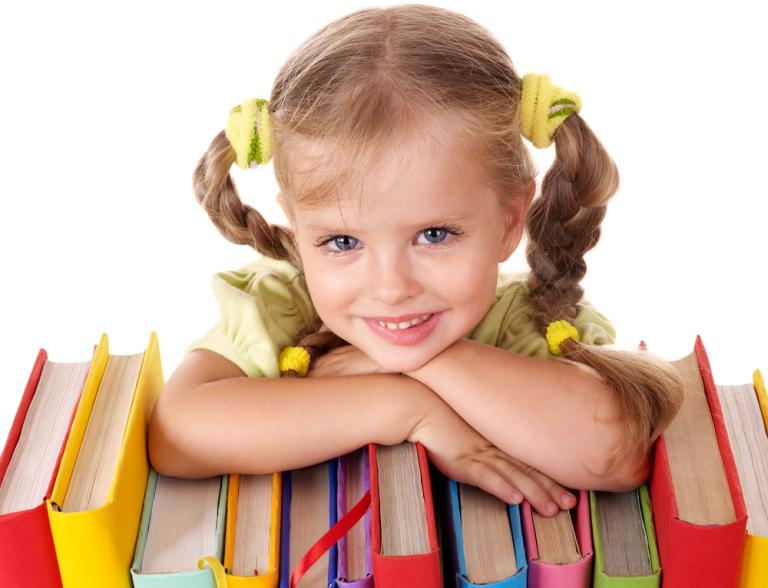 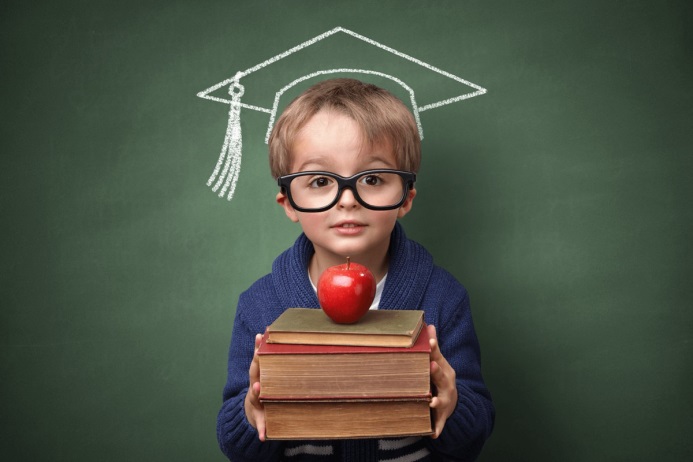 Целевые ориентиры ФГОС ДО – основание преемственности между ДОУ и школой
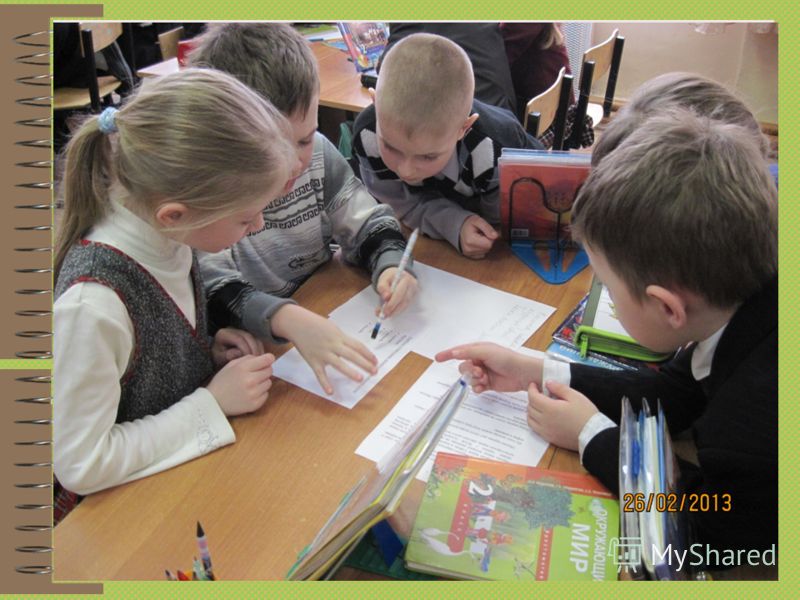 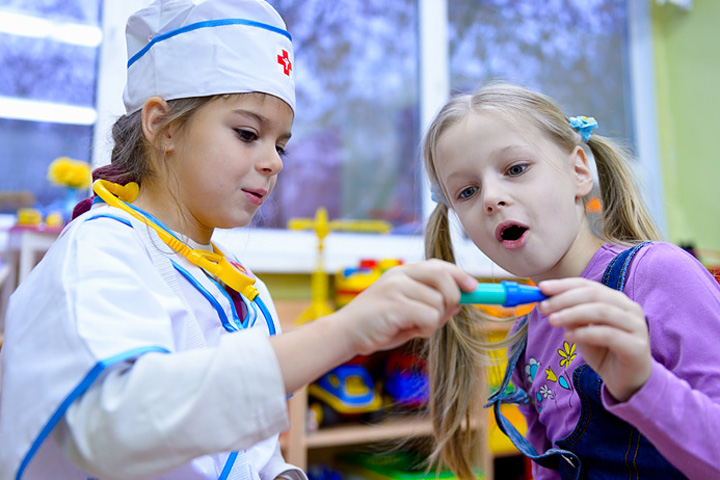 Преемственность – это последовательная передача чего-либо от одного к другому.Это переход от одной ступени образования к другой, выражающийся в сохранении и постепенном изменении содержания, форм, методов, технологий  обучения и воспитания.
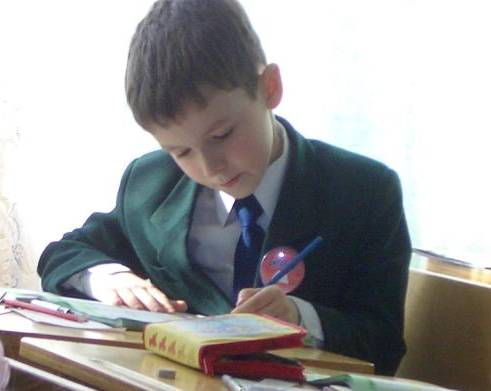 Общая цель дошкольного и начального школьного образования – согласованность целей и задач воспитания и обучения
Универсальные учебные действия (УУД)
- умение учиться (учить себя)- развитие личности воспитанника на основе освоения им способов деятельности
Универсальные учебные действия (УУД)
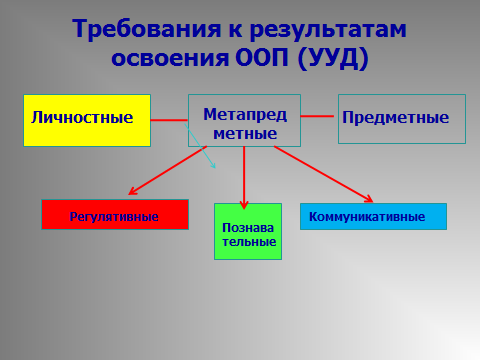 Планируемые результаты
ФГОС
метапредметные
ФГОС ДО
Целевые ориентиры
Ребенок проявляет любознательность, задает вопросы взрослым и сверстникам, интересуется причинно-следственными связями, пытается самостоятельно придумывать объяснения явлениям природы и поступкам людей, склонный наблюдать, экспериментировать.
познавательные 
УУД
Обладает начальными знаниями о себе, природном и социальном мире, в котором он живет.
Знаком с произведениями детской литературы, обладает элементарными представлениями из области живой природы, естествознания, математики, истории и т.д.
Ребенок способен договариваться. Учитывать интересы и чувства других, адекватно проявлять чувства, в том числе чувство веры в себя, старается адекватно разрешать конфликты.
коммуникативные
УУД
Ребенок достаточно хорошо владеет устной речью, может выражать свои мысли и желания.
Ребенок может контролировать свои движения и управлять ими
регулятивные
     УУД
Умеет подчиняться правилам и социальным нормам
Способен к волевым усилиям. Может следовать социальным нормам поведения и правилам в разных видах деятельности
Во взаимоотношениях со взрослыми и сверстниками, может соблюдать правила безопасного поведения
ФГОС ДО
У ребенка развита крупная и мелкая моторика, он подвижен, вынослив. Владеет основными движениями
ФГОС НОО
личностные
Способен к принятию собственных решений, опираясь на свои знания и  умения
Обладает развитым воображением, которое реализуется в разных видах деятельности и, прежде всего, в игре
Имеет первичные представления о себе, семье, обществе, государстве, мире и природе
Преемственность
ФГОС ДО
Направления развития и
 образования детей
ФГОС
предметные
Овладевший необходимыми умениями и навыками
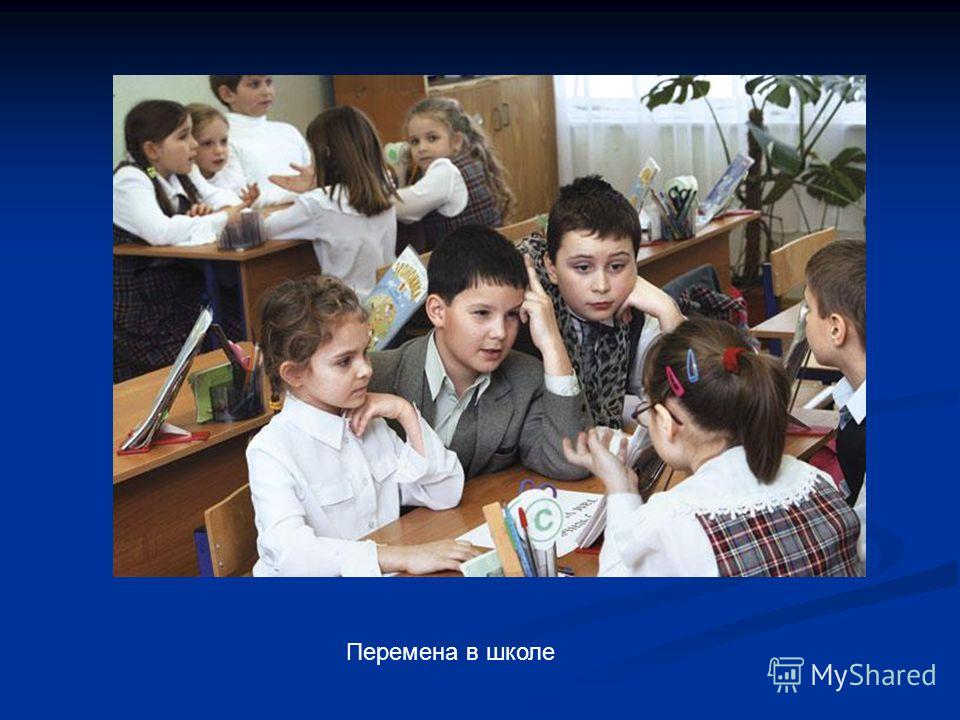 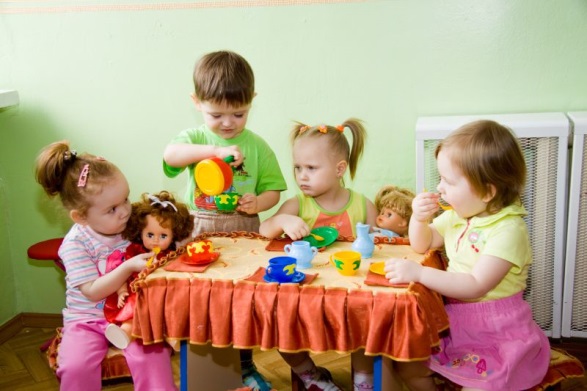 «Школьное обучение никогда не начинается с пустого места, а всегда опирается на определенную стадию развития, проделанную ребенком»

                                   Л.С. Выготский
Выпускник ДО – это ребёнок, который
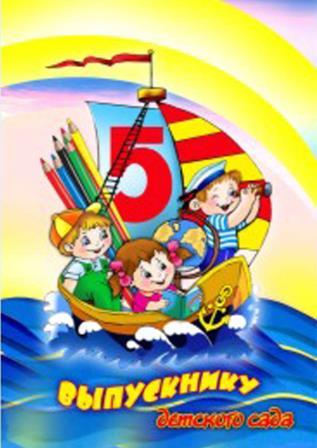 Проявляет инициативность и самостоятельность
Уверен в собственных силах
Открыт внешнему миру
Положительно относится к себе и другим
Обладает развитым воображением
Достаточно хорошо владеет устной речью
У ребёнка складываются предпосылки грамотности
Проявляет творческие способности
Имеет развитую крупную и мелкую моторику
Способен к волевым усилиям в разных видах деятельности
Проявляет любознательность,  склонен наблюдать, экспериментировать
Условия достижения целевых ориентиров
- создание развивающей предметно-пространственной среды: насыщенной, трансформируемой, полифункциональной, вариативной, доступной и безопасной;
- оснащение педагогического процесса методической базой и профессиональными педагогическими кадрами.
 - использование новых современных инновационных образовательных технологий.
В середине 90-х гг. прошлого века благодаря успехам российской методологической школы  (Г.П. Щедровицкий, О.С. Анисимов и др.) построена технология  деятельностного метод Л.Г. Петерсон (ТДМ «Школа 2000...»), которая позволяет системно и надежно формировать у обучающихся весь спектр 
деятельностных способностей, 
 готовность к саморазвитию,
 т.е. ключевые качества Человека будущего, 
необходимые ему для жизни и труда.                     О.С. Анисимов
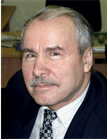 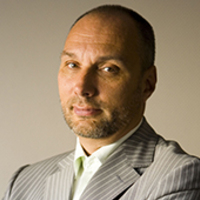 Г.П. Щедровицкий
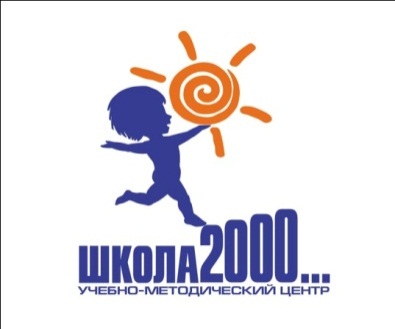 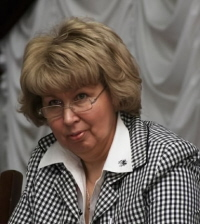 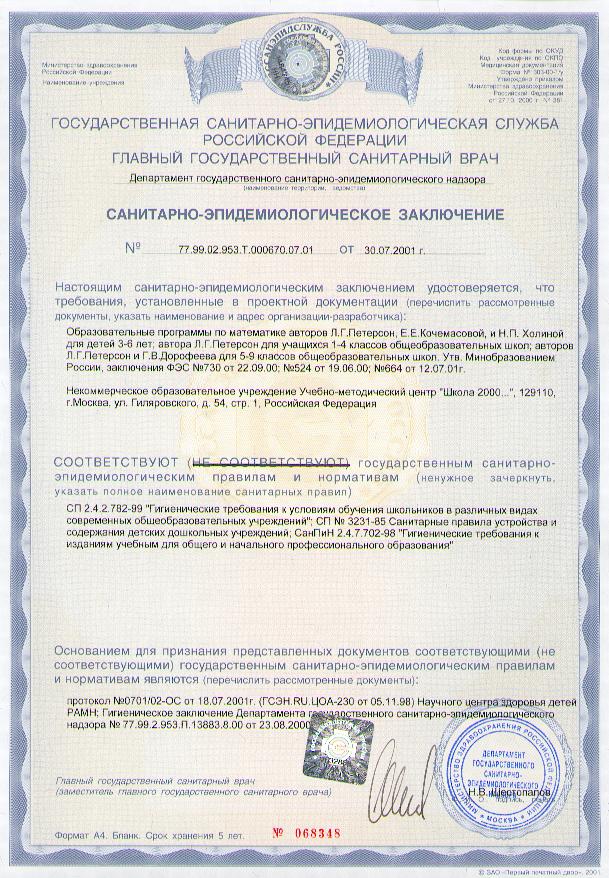 По заключению государственной СЭС РФ технология  «Школа 2000...» признаназдоровьесберегающейОтмечена Премией Президента РФ в области  образования за 2002 год
Рефлексивная самоорганизация
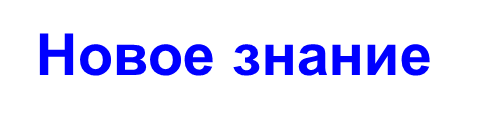 Метод обучения, при котором ребенок не получает знания в готовом виде, а добывает их сам в процессе собственной познавательной деятельности называется  деятельностным   методом
обсуждать, действовать, отображать, переделывать, добавлять, выбирать, участвовать, договариваться, разрешать конфликты, выражать свои мысли, контролировать свои действия, наблюдать, экспериментировать
= (ФГОС ДО)
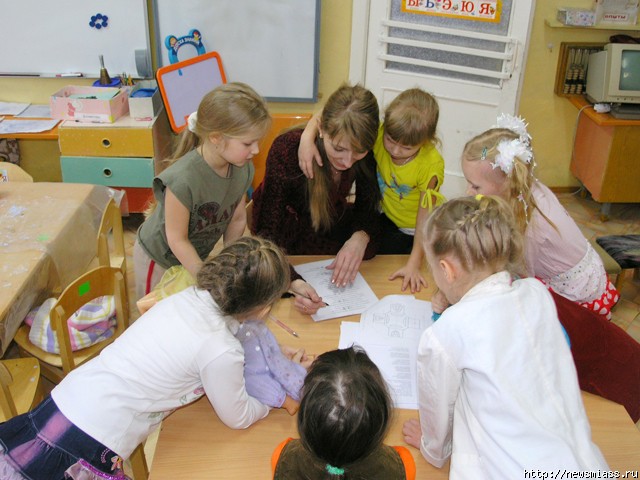 Перечень разных  видов детской деятельности, направленных на реализацию содержания по основным образовательным областям развития(в соответствии с ФГОС ДО)
Принцип минимакса
Принцип 
деятельности
Принцип 
непрерывности
Принцип
 целостного представления о мире
Принцип 
психологической комфортности
Принцип 
творчества
Принцип вариативности
Дидактические принципы технологии деятельностного метода обучения Л.Г. Петерсон
ТДМО Л.Г.Петерсон Технология «Ситуация» для дошкольников
Структура  образовательной ситуации
 «открытия» нового знания

1. Введение в игровую ситуацию.
2. Актуализация. 
3. Затруднение в игровой ситуации. 
4. Открытие детьми нового знания.
5. Включение в систему знаний и повторение. 
6. Осмысление (итог) занятия.
1. Введение в игровую ситуацию
1. Введение в игровую ситуацию
4.Открытие детьми нового знания
4. Открытие детьми нового знания
Реализация технологии «Ситуации» (результаты анализа)
Обеспечивает построение развивающего образовательного пространства в соответствии с целевыми ориентирами.
Способствует формированию положительной мотивации к деятельности, с  акцентом на познавательную.
Создает благоприятные  условия  для
развития познавательной сферы личности , через формирования умений обсуждать, действовать, исследовать, переделывать, вычленять причины, осмысливать полученную информацию и практически применять в жизни;
готовности к саморазвитию и успешной самореализации.
Содействует социализации воспитанников, посредством организации коммуникативной деятельности.
Позволяет целенаправленно, в системе формировать у дошкольников, предпосылки учебной деятельности.
6.  Содействует развитию возможных достижений воспитанника исходя из полного раскрытия и реализации его неповторимого специфического возрастного потенциала.